Psychology
Chapter 7 THINKING AND INTELLIGENCE
PowerPoint Image Slideshow
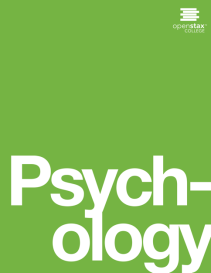 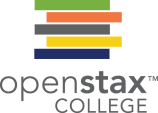 Figure 7.1
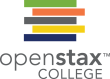 Thinking is an important part of our human experience, and one that has captivated people for centuries. Today, it is one area of psychological study. The 19th-century Girl with a Book by José Ferraz de Almeida Júnior, the 20th-century sculpture The Thinker by August Rodin, and Shi Ke’s 10th-century painting Huike Thinking all reflect the fascination with the process of human thought. (credit “middle”: modification of work by Jason Rogers; credit “right”: modification of work by Tang Zu-Ming)
This OpenStax ancillary resource is © Rice University under a CC-BY 4.0 International license; it may be reproduced or modified but must be attributed to OpenStax, Rice University and any changes must be noted. Any images credited to other sources are similarly available for reproduction, but must be attributed to their sources.
Figure 7.2
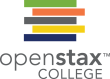 Sensations and information are received by our brains, filtered through emotions and memories, and processed to become thoughts.
This OpenStax ancillary resource is © Rice University under a CC-BY 4.0 International license; it may be reproduced or modified but must be attributed to OpenStax, Rice University and any changes must be noted. Any images credited to other sources are similarly available for reproduction, but must be attributed to their sources.
Figure 7.3
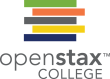 In 1930, Mohandas Gandhi led a group in peaceful protest against a British tax on salt in India.
This OpenStax ancillary resource is © Rice University under a CC-BY 4.0 International license; it may be reproduced or modified but must be attributed to OpenStax, Rice University and any changes must be noted. Any images credited to other sources are similarly available for reproduction, but must be attributed to their sources.
Figure 7.4
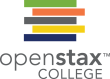 (a) Our concept of snow is an example of a natural concept—one that we understand through direct observation and experience. 
(b) In contrast, artificial concepts are ones that we know by a specific set of characteristics that they always exhibit, such as what defines different basic shapes. (credit a: modification of work by Maarten Takens; credit b: modification of work by “Shayan (USA)”/Flickr)
This OpenStax ancillary resource is © Rice University under a CC-BY 4.0 International license; it may be reproduced or modified but must be attributed to OpenStax, Rice University and any changes must be noted. Any images credited to other sources are similarly available for reproduction, but must be attributed to their sources.
Figure 7.5
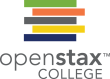 What event schema do you perform when riding in an elevator? (credit: “Gideon”/Flickr)
This OpenStax ancillary resource is © Rice University under a CC-BY 4.0 International license; it may be reproduced or modified but must be attributed to OpenStax, Rice University and any changes must be noted. Any images credited to other sources are similarly available for reproduction, but must be attributed to their sources.
Figure 7.6
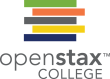 Texting while driving is dangerous, but it is a difficult event schema for some people to resist.
This OpenStax ancillary resource is © Rice University under a CC-BY 4.0 International license; it may be reproduced or modified but must be attributed to OpenStax, Rice University and any changes must be noted. Any images credited to other sources are similarly available for reproduction, but must be attributed to their sources.
Figure 7.7
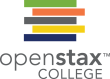 These two works of art depict saudade. (a) Saudade de Nápoles, which is translated into “missing Naples,” was painted by Bertha Worms in 1895. (b) Almeida Júnior painted Saudade in 1899.
This OpenStax ancillary resource is © Rice University under a CC-BY 4.0 International license; it may be reproduced or modified but must be attributed to OpenStax, Rice University and any changes must be noted. Any images credited to other sources are similarly available for reproduction, but must be attributed to their sources.
Figure 7.8
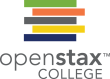 How long did it take you to solve this sudoku puzzle? (You can see the answer at the end of this section.)
This OpenStax ancillary resource is © Rice University under a CC-BY 4.0 International license; it may be reproduced or modified but must be attributed to OpenStax, Rice University and any changes must be noted. Any images credited to other sources are similarly available for reproduction, but must be attributed to their sources.
Figure 7.9
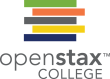 Did you figure it out? (The answer is at the end of this section.) Once you understand how to crack this puzzle, you won’t forget.
This OpenStax ancillary resource is © Rice University under a CC-BY 4.0 International license; it may be reproduced or modified but must be attributed to OpenStax, Rice University and any changes must be noted. Any images credited to other sources are similarly available for reproduction, but must be attributed to their sources.
Figure 7.10
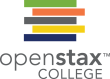 What steps did you take to solve this puzzle?
This OpenStax ancillary resource is © Rice University under a CC-BY 4.0 International license; it may be reproduced or modified but must be attributed to OpenStax, Rice University and any changes must be noted. Any images credited to other sources are similarly available for reproduction, but must be attributed to their sources.
BLANK Title
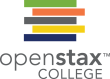 Were you able to determine how many marbles are needed to balance the scales in Figure 7.10? You need nine
This OpenStax ancillary resource is © Rice University under a CC-BY 4.0 International license; it may be reproduced or modified but must be attributed to OpenStax, Rice University and any changes must be noted. Any images credited to other sources are similarly available for reproduction, but must be attributed to their sources.
Figure 7.11
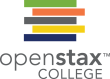 Were you able to solve the problems in Figure 7.8 and 7.9? Here are the answers
This OpenStax ancillary resource is © Rice University under a CC-BY 4.0 International license; it may be reproduced or modified but must be attributed to OpenStax, Rice University and any changes must be noted. Any images credited to other sources are similarly available for reproduction, but must be attributed to their sources.
Figure 7.12
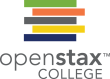 Sternberg’s theory identifies three types of intelligence: practical, creative, and analytical.
This OpenStax ancillary resource is © Rice University under a CC-BY 4.0 International license; it may be reproduced or modified but must be attributed to OpenStax, Rice University and any changes must be noted. Any images credited to other sources are similarly available for reproduction, but must be attributed to their sources.
Figure 7.13
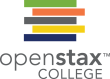 French psychologist Alfred Binet helped to develop intelligence testing. (b) This page is from a 1908 version of the Binet-Simon Intelligence Scale. Children being tested were asked which face, of each pair, was prettier.
This OpenStax ancillary resource is © Rice University under a CC-BY 4.0 International license; it may be reproduced or modified but must be attributed to OpenStax, Rice University and any changes must be noted. Any images credited to other sources are similarly available for reproduction, but must be attributed to their sources.
Figure 7.14
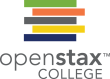 Are you of below-average, average, or above-average height?
This OpenStax ancillary resource is © Rice University under a CC-BY 4.0 International license; it may be reproduced or modified but must be attributed to OpenStax, Rice University and any changes must be noted. Any images credited to other sources are similarly available for reproduction, but must be attributed to their sources.
Figure 7.15
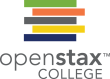 The majority of people have an IQ score between 85 and 115.
This OpenStax ancillary resource is © Rice University under a CC-BY 4.0 International license; it may be reproduced or modified but must be attributed to OpenStax, Rice University and any changes must be noted. Any images credited to other sources are similarly available for reproduction, but must be attributed to their sources.
Figure 7.16
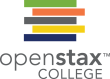 The correlations of IQs of unrelated versus related persons reared apart or together suggest a genetic component to intelligence.
This OpenStax ancillary resource is © Rice University under a CC-BY 4.0 International license; it may be reproduced or modified but must be attributed to OpenStax, Rice University and any changes must be noted. Any images credited to other sources are similarly available for reproduction, but must be attributed to their sources.
Figure 7.17
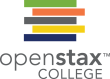 These written words show variations of the word “teapot” as written by individuals with dyslexia.
This OpenStax ancillary resource is © Rice University under a CC-BY 4.0 International license; it may be reproduced or modified but must be attributed to OpenStax, Rice University and any changes must be noted. Any images credited to other sources are similarly available for reproduction, but must be attributed to their sources.